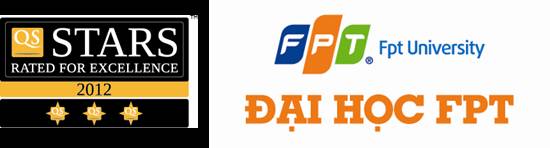 MINISTRY OF EDUCATION AND TRAINING
DELIVERY MANAGEMENT SYSTEM
8/21/2014
1
Table of content
Introduction
Project Plan
Development Environment
Project organization
Roles and Responsibilities
Tools and Techniques
Project management plan
Coding convention
Software Requirement Specification
Agent functions
Seller functions
Administrator functions
ERD and database
Architecture design
Testing
Project result
Demo
Q&A
8/21/2014
2
I. Introduction
Project Information
1.1. Problem abstract
Figure 1.1: Organizational chart
8/21/2014
3
I. Introduction
Project Information
1.2. Our proposal 
Delivery Management System includes two separated applications.
The first application runs on Windows phone smart devices (DMS-Phone). It supports the sale staff in managing orders, stores
The second one is a website (DMS-Server). that helps agents controlling almost daily business activities such as manage store, sale staff, and product
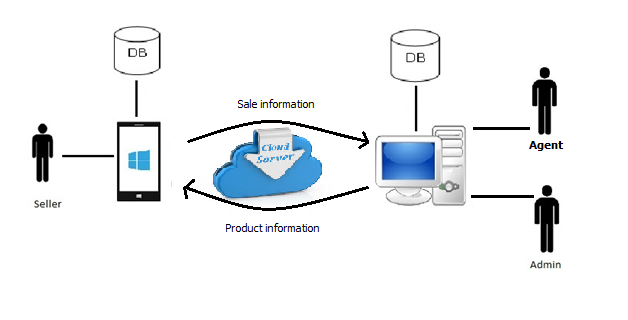 8/21/2014
4
I. Introduction
Existing systems
2.1. Overview existing application
Ipharm delivery: A product of “CÔNG TY CỔ PHẦN GIẢI PHÁP CÔNG NGHỆ IPHARM”
Main functions of this product:
The system’s functions: 
User management: create new account, decentralization.
Product management: enables customer to change information of enterprises
Backup and restore database
User management: Staff management, customer management.
Order management: create order, update order information, delivery information, and debt.
Report.
8/21/2014
5
I. Introduction
Existing systems
2.1. Overview existing application
DMS-Emobiz: A product of FPT Software
Main functions of this product:
A total solution for managing sales on handheld devices
Order online
Order management
Product management
Staff management
Sales revenues
GPS
Warehouse management
Report
8/21/2014
6
I. Introduction
Existing systems
2.2. Limitation of existing system
Not suitable with small enterprises.
With IPharm Delivery: just only setup on PC, laptop, not support phone.
With DMS-Emobiz: best solution for delivery business activities but it gets high cost.
8/21/2014
7
I. Introduction
3.	The Current System
Vinamilk has using Shop One – a system of Viettel.
Main features:
Sale management
Storage management
Revenue and expenditure
Report
Customer management
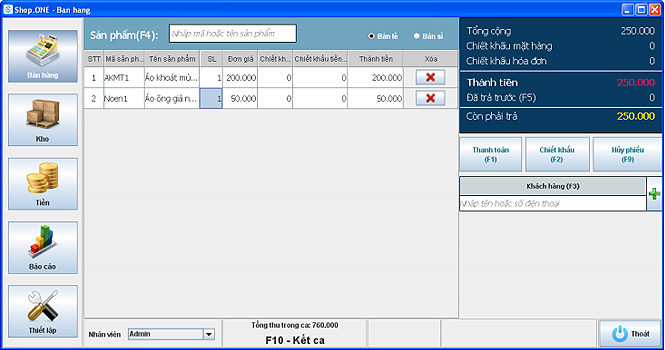 8/21/2014
8
I. Introduction
4. 	Proposed system
	DMS includes two components: a website for agent users and a smart device application for sale staff.
functionss for agent users:
Products management
Categories management
Store management
Request management
Report
Orders management
Sale staff  management
functionss for sale staff:
Store management
Order management
functionss for Administrator istrators
Account management
8/21/2014
9
I. Introduction
5.	Boundaries of the system
Supporting only languages: Vietnamese. 
Supported only in Windows phone
Host on windows azure
Warehouse management, product’s information, sellers management, store management, order management and report
8/21/2014
10
I. Introduction
6. 	Business outline
8/21/2014
11
I. Introduction
7. 	Timeline
8/21/2014
12
II. Project Plan
Development Environment
Hardware development requirement
Personal computers for developing/testing with the minimum configuration: 2GB of RAM, 100 Gb of hard disk, Core 2 Duo 2.0 GHz.
A server computer with the minimum configuration: 4GB of RAM, 100GB of hard disk, Core 2 Duo 2.0 GHz.
Windows Phone and Wi-Fi powered for testing and deploying purposes.
Internet connection and stability
Software requirement for development environment
Database server: Azure Cloud SQL Server .
Web Server: IIS 7.
Framework: .NET Framework 4.0, ASP .NET Web Services.
Programming tool: Visual Studio 2012.
Others: MS Office, MS Project, MS Visio, Astah Community.
8/21/2014
13
II. Project Plan
Project organization
We choose Waterfall model for our software process because of some features:
Requirements are clearly 
and unambiguously.
Complete project execution 
is divided in to well defined 
stages of initial, plan, 
software requirement specification,
 design description, implement, 
testing and user acceptance 
followed by maintenance support.
A schedule is typically set with deadline for each stage of development at the start of the project.
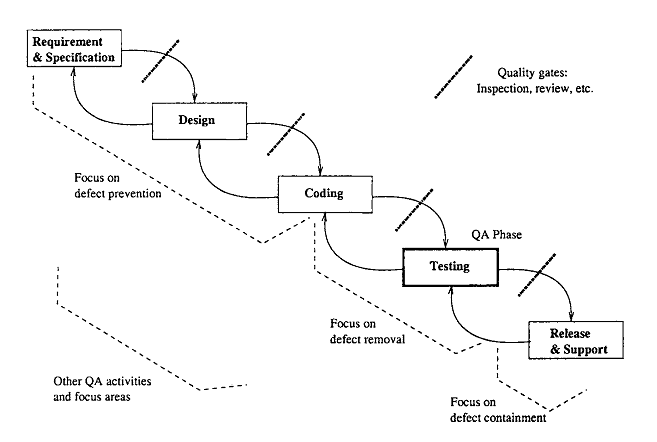 8/21/2014
14
II. Project Plan
3. 	Role and Responsibilities
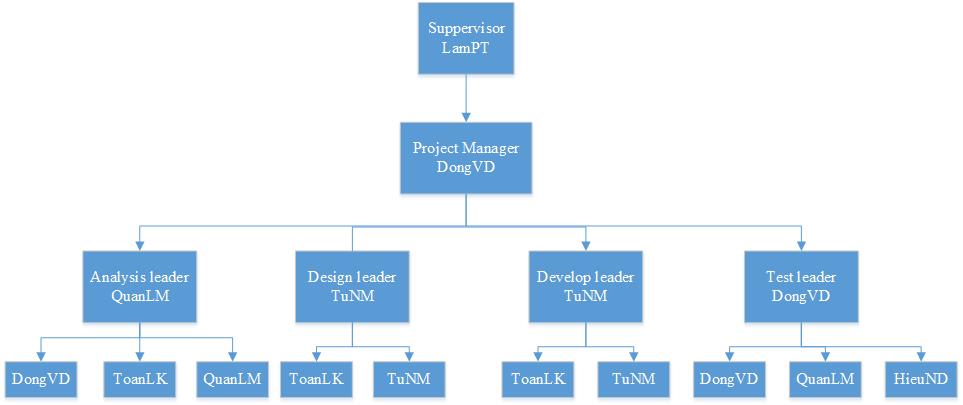 8/21/2014
15
II. Project Plan
Tools and Techniques
Tool for coding: 
Visual studio 2012.
Database system: 
Windows Azure SQL Database.
Programming language: 
C#
Other: 
Microsoft Office 2007,2010,2013
Astah Community
Microsoft Visio 2013
Microsoft Project 2013
Adobe Photoshop CS5
Techniques
HTML, CSS, JavaScript, Visualization (Google Charts)
8/21/2014
16
II. Project Plan
Project management plan
Refer attached master schedule document: DMS_WBS.mpp
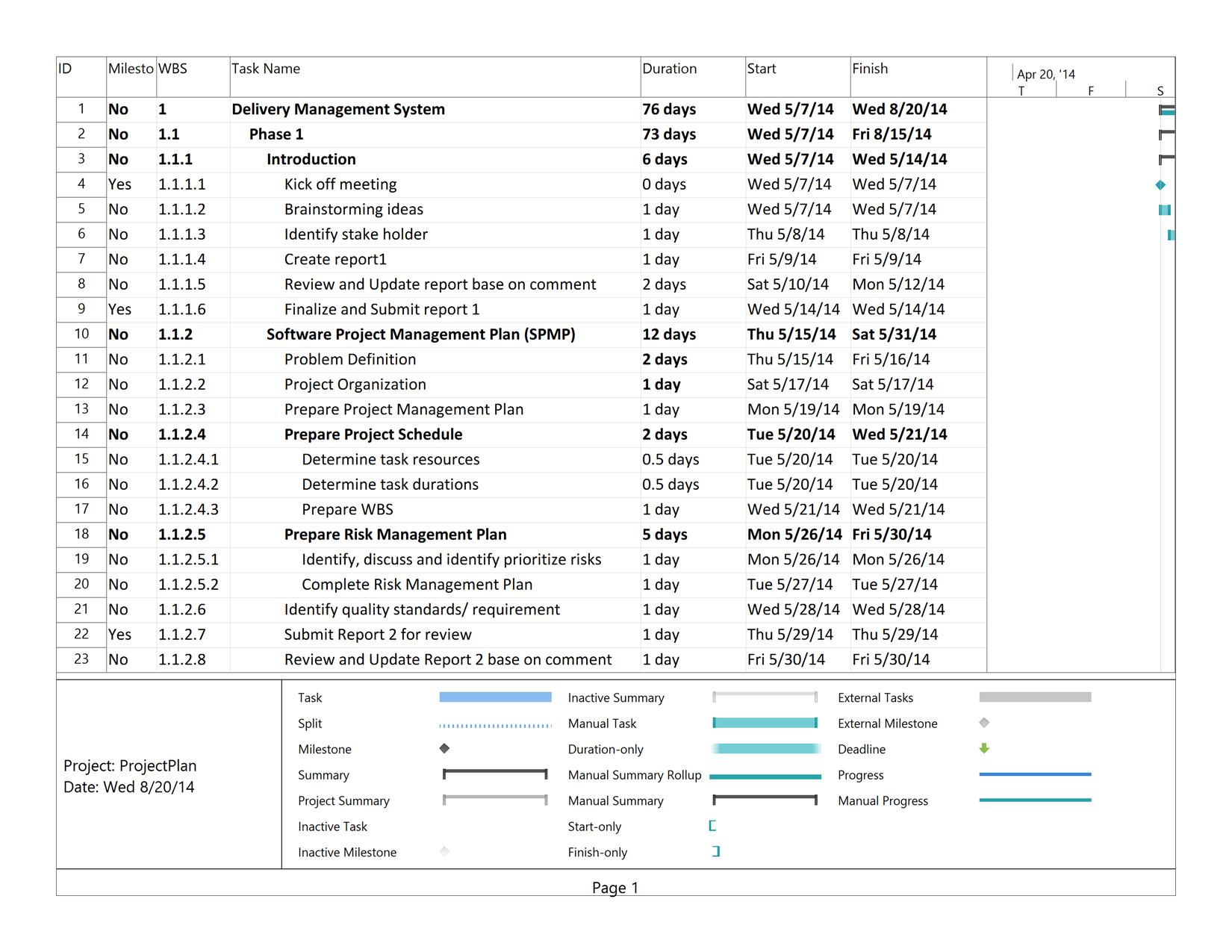 8/21/2014
17
III. Project Plan
Coding convention
The project team uses the following coding convention: http://msdn.microsoft.com/en-us/library/ff926074.aspx
8/21/2014
18
IIII. Software Requirement Specification
Agent functions
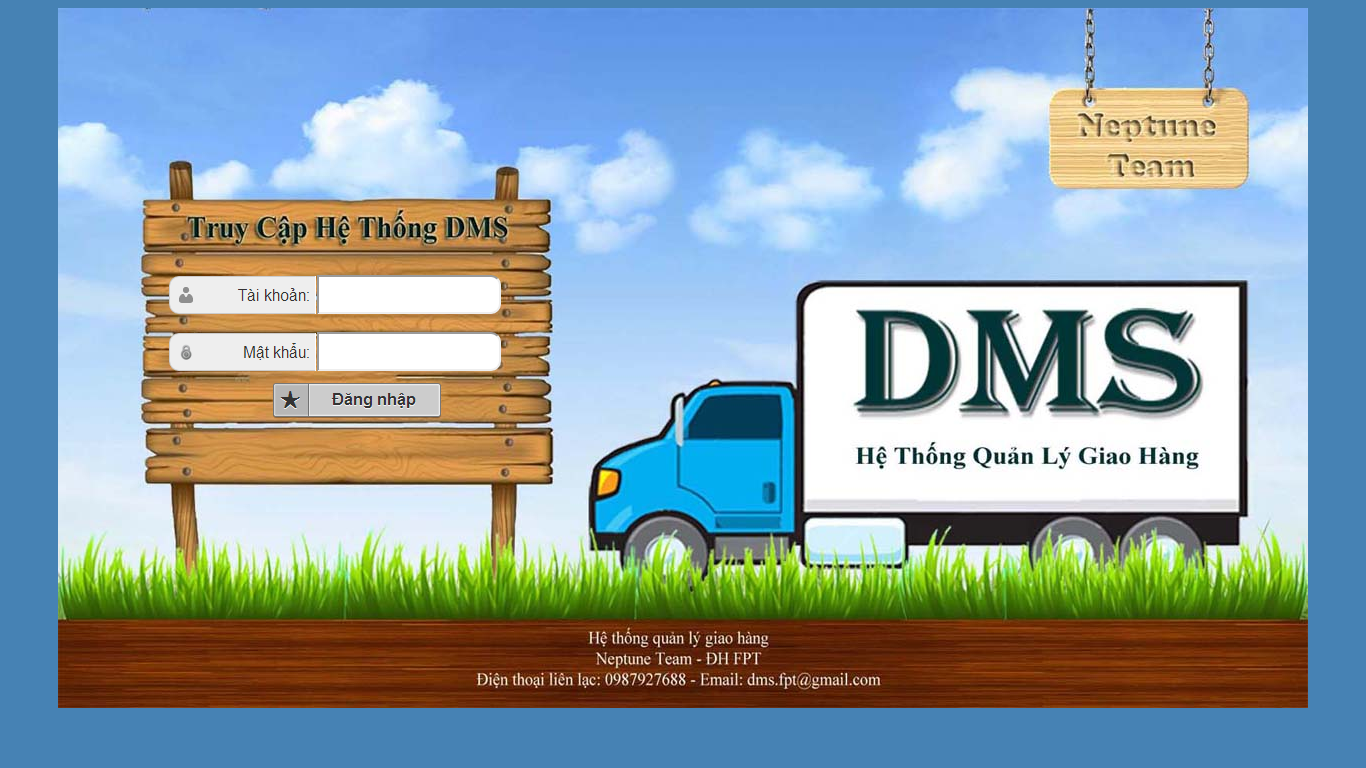 8/21/2014
19
III. Software Requirement Specification
Agent functions
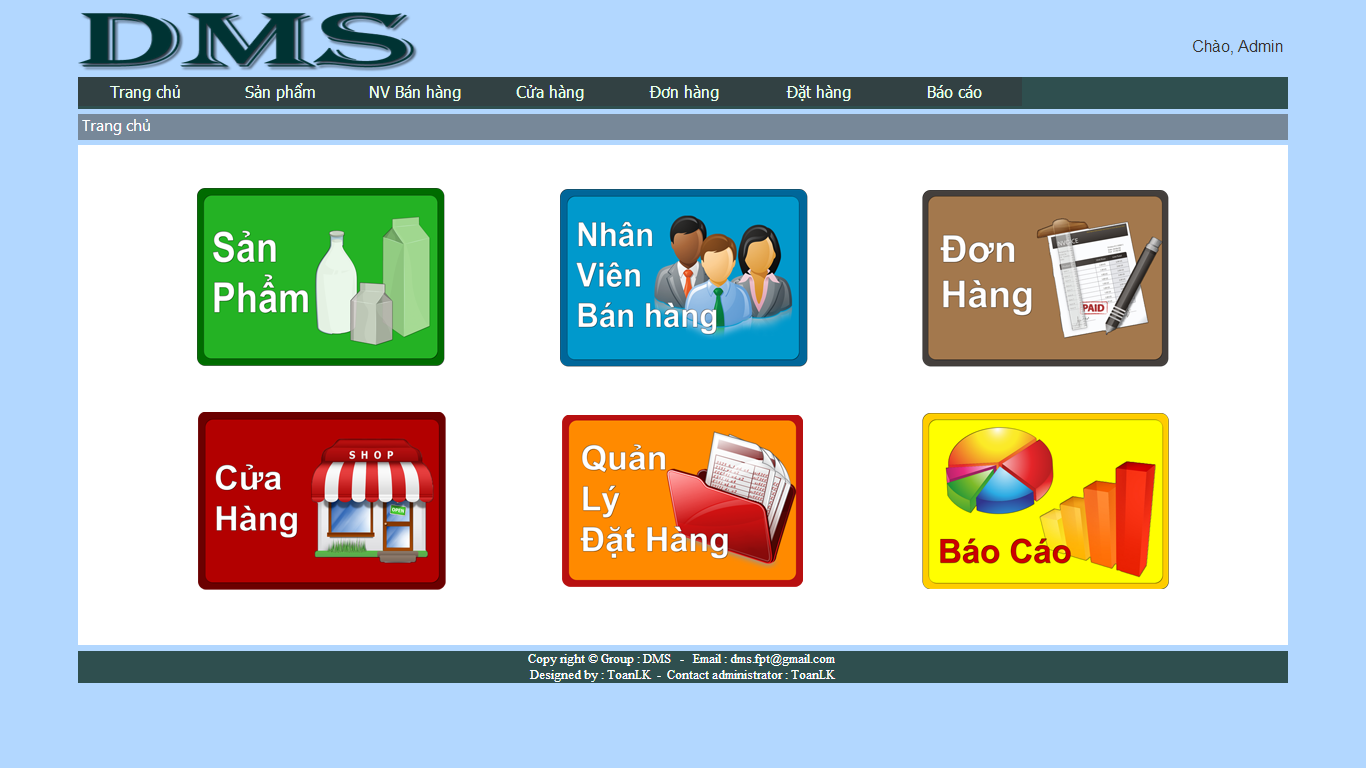 8/21/2014
20
III. Software Requirement Specification
2.	Seller functions
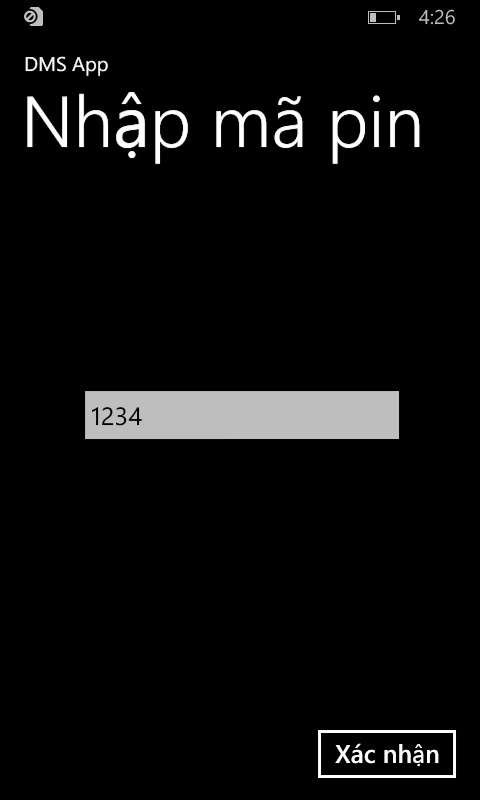 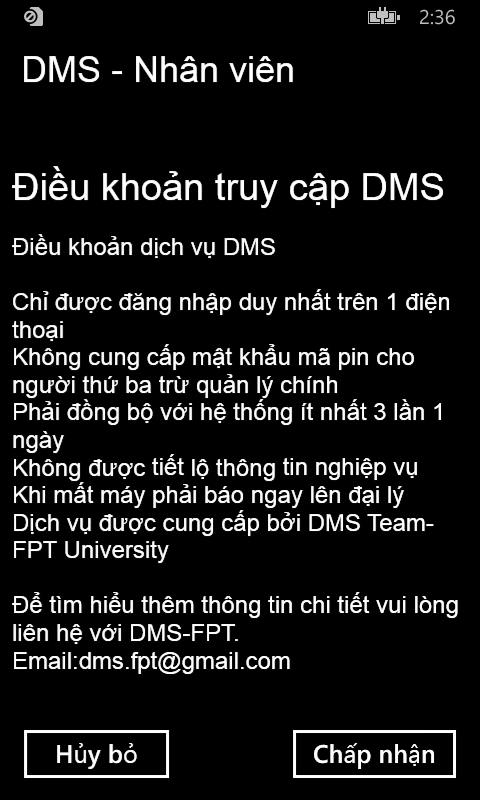 8/21/2014
21
III. Software Requirement Specification
2.	Seller functions
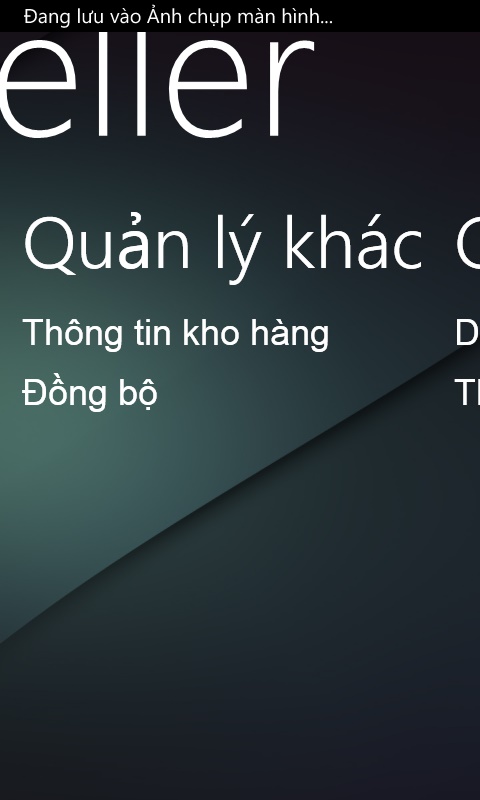 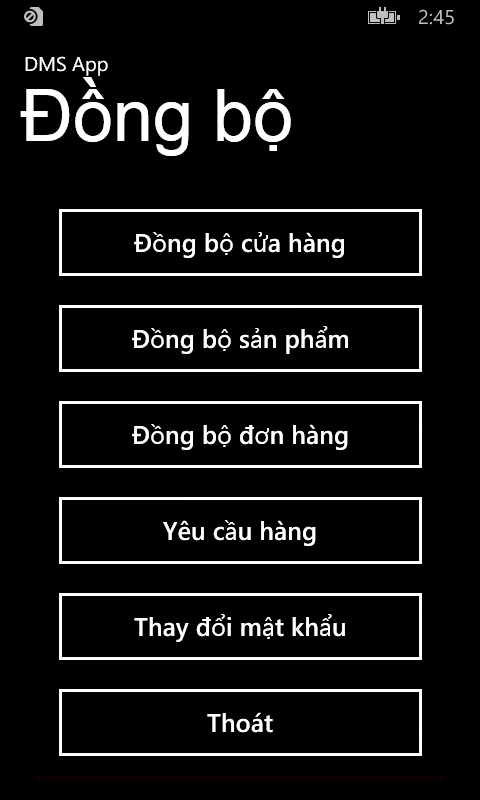 8/21/2014
22
III. Software Requirement Specification
Administrator  functions
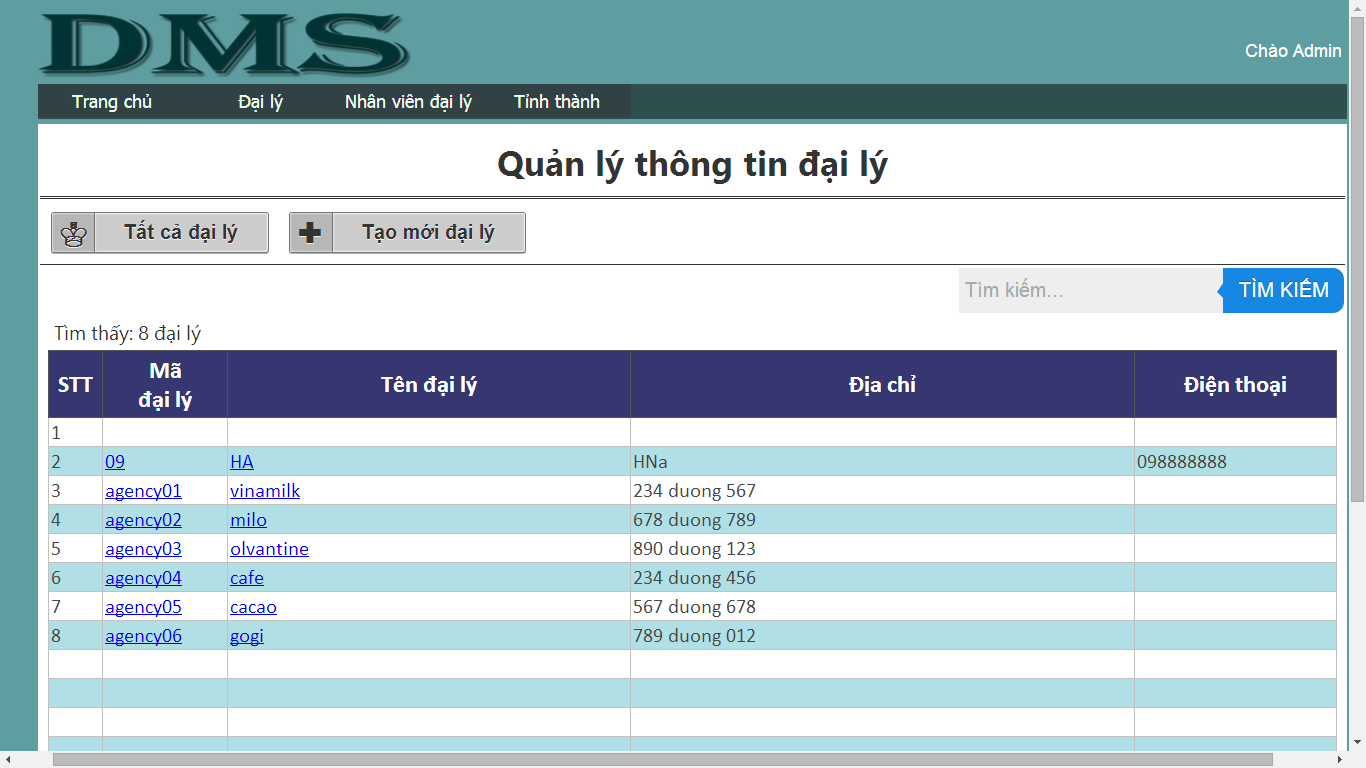 8/21/2014
23
III. Software Requirement Specification
4. ERD and Database
4.1. ERD
DMS-Phone
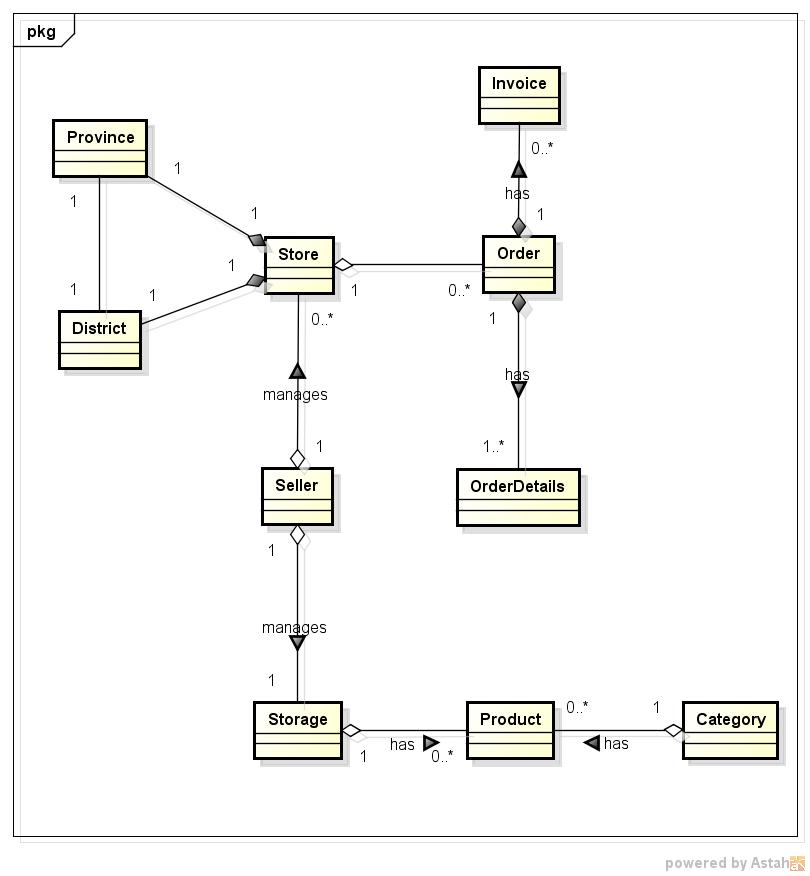 8/21/2014
24
III. Software Requirement Specification
4. ERD and Database
4.1. ERD
DMS-Server Service
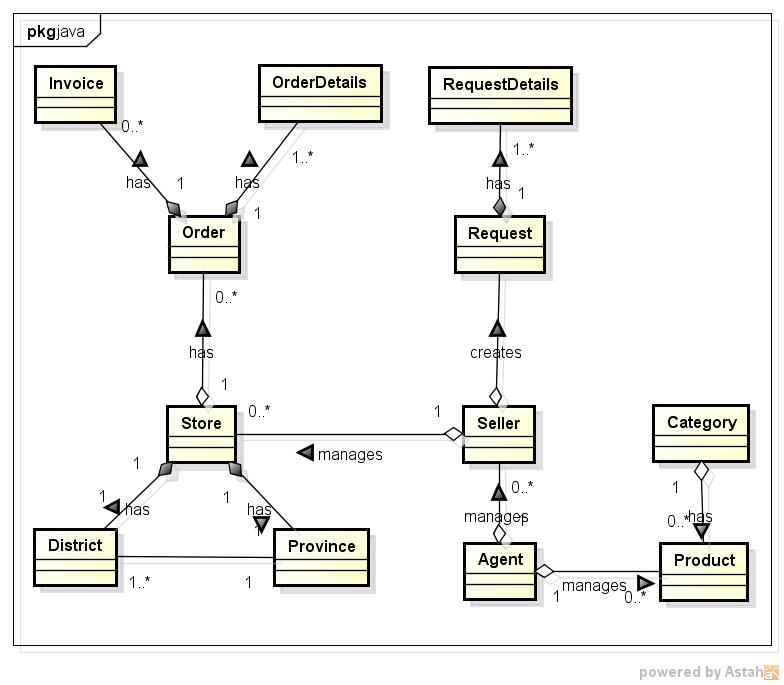 8/21/2014
25
III. Software Requirement Specification
4. 	ERD and Database
4.2. DMS-Server Service database diagram
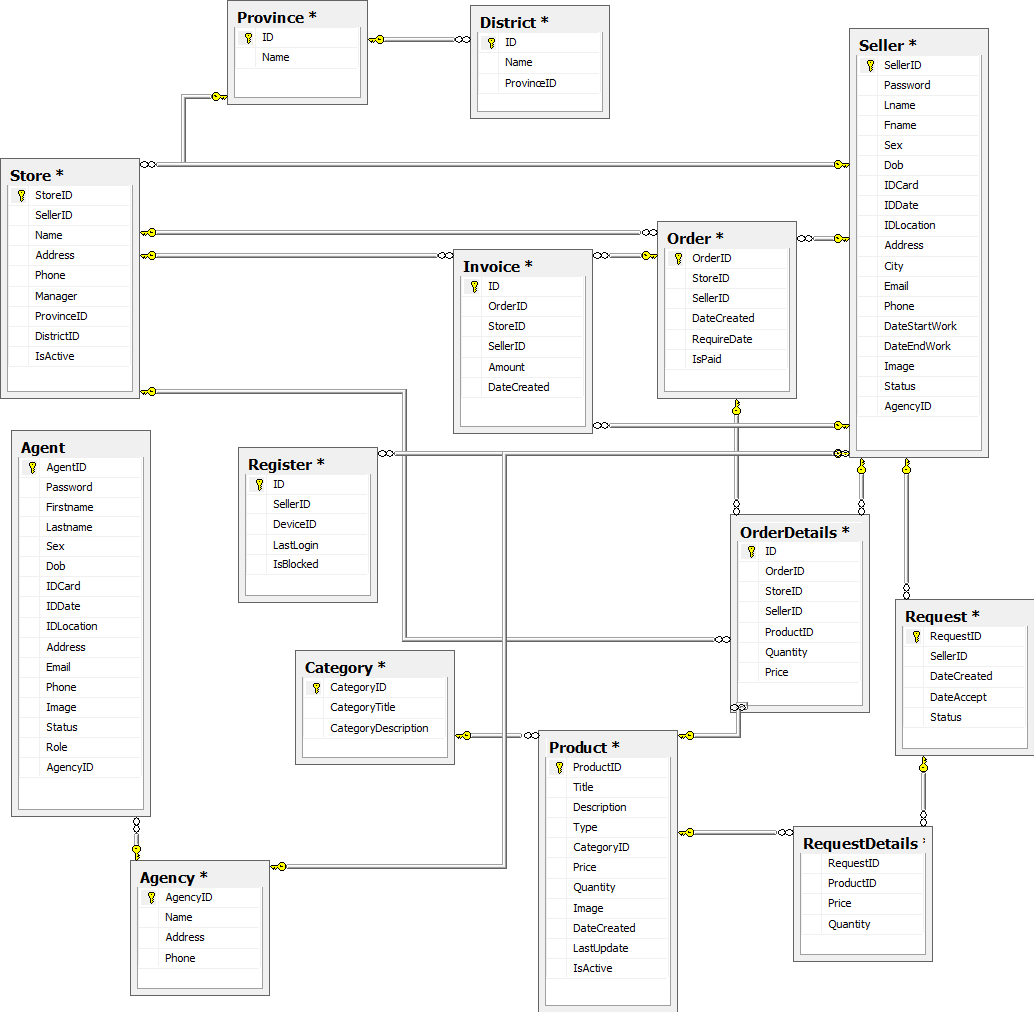 8/21/2014
26
III. Software Requirement Specification
4. 	ERD and Database
4.2. DMS-Phone database diagram
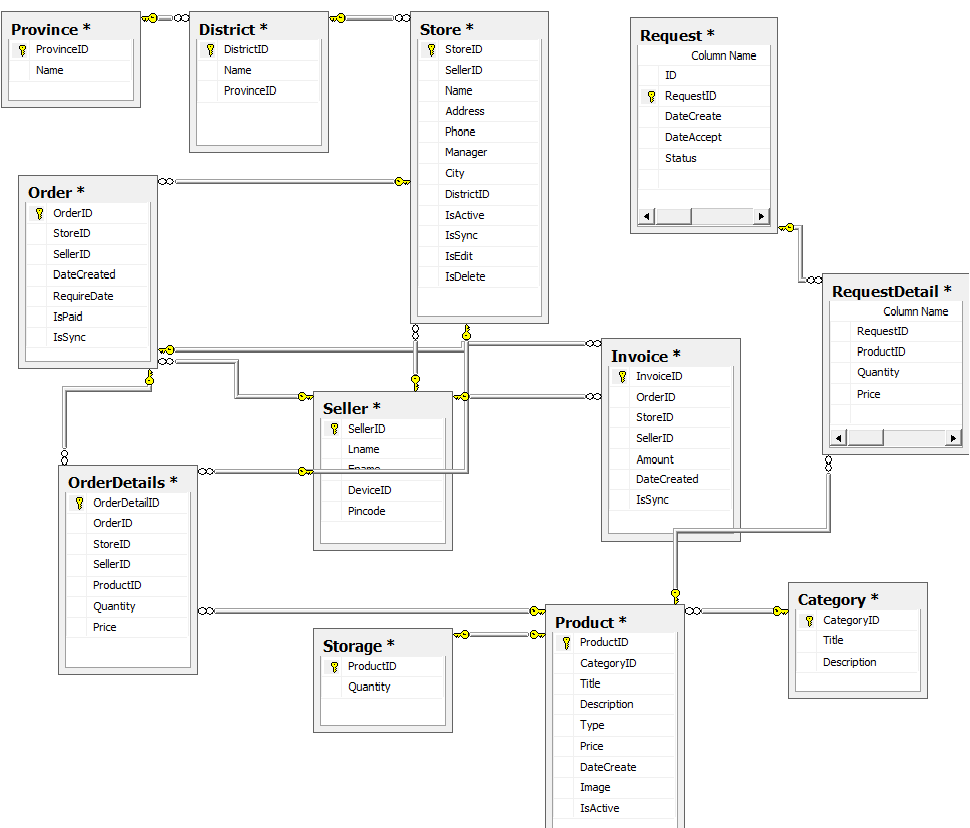 8/21/2014
27
III. Software Requirement Specification
Architecture design 
The database from mobile application and database from cloud must be independence.
In DMS system have a connection among agent in two different devices (mobile and computer).
Data was multi talking and multi viewing.
Use WCF protocol to connect
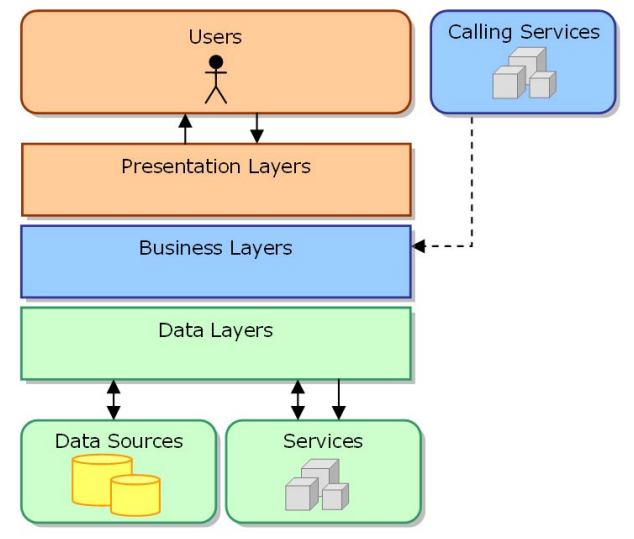 8/21/2014
28
IV. Testing
Test Model
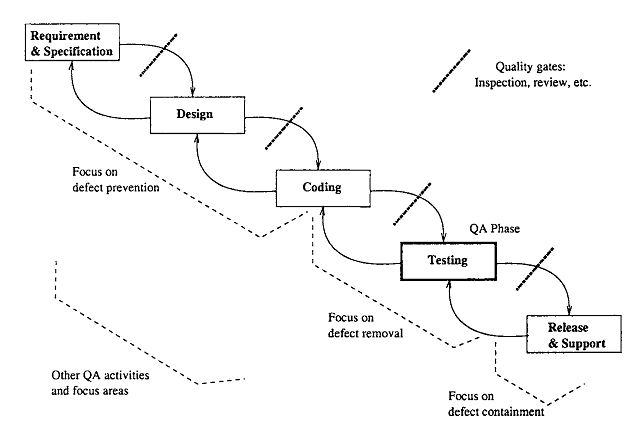 8/21/2014
29
IV. Testing
2. 	Test process
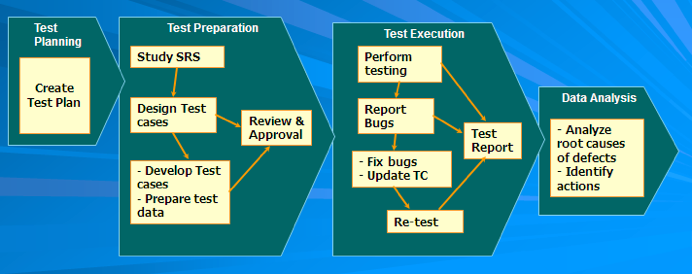 8/21/2014
30
IV. Testing
3.	Test type
8/21/2014
31
IV. Testing
4.	Test case
Refer to TestCase.xsl
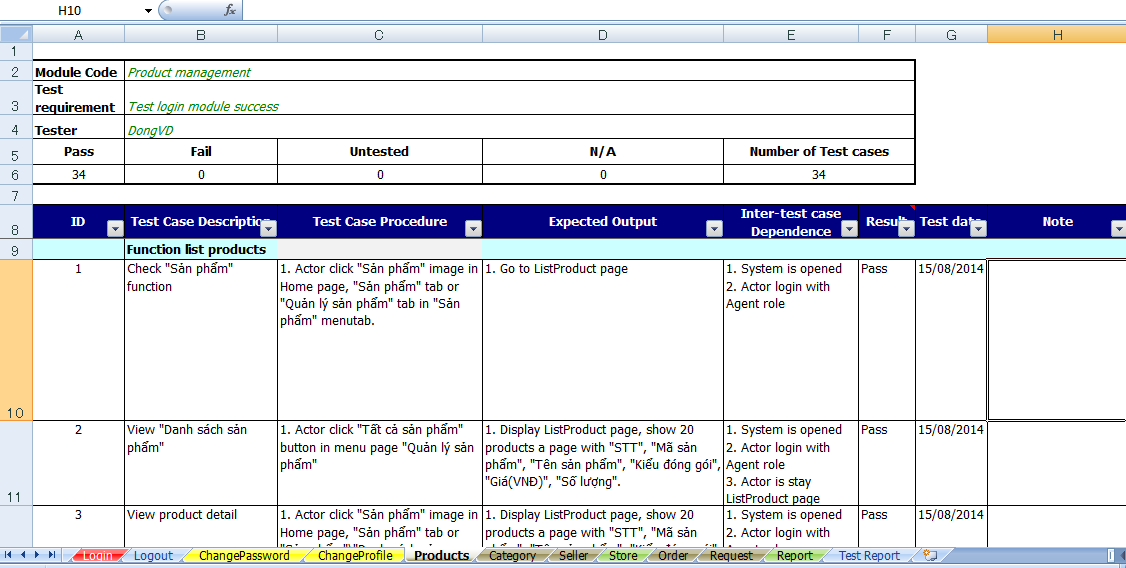 8/21/2014
32
IV. Testing
5.	Defect log
Refer to DefectLog.xsl
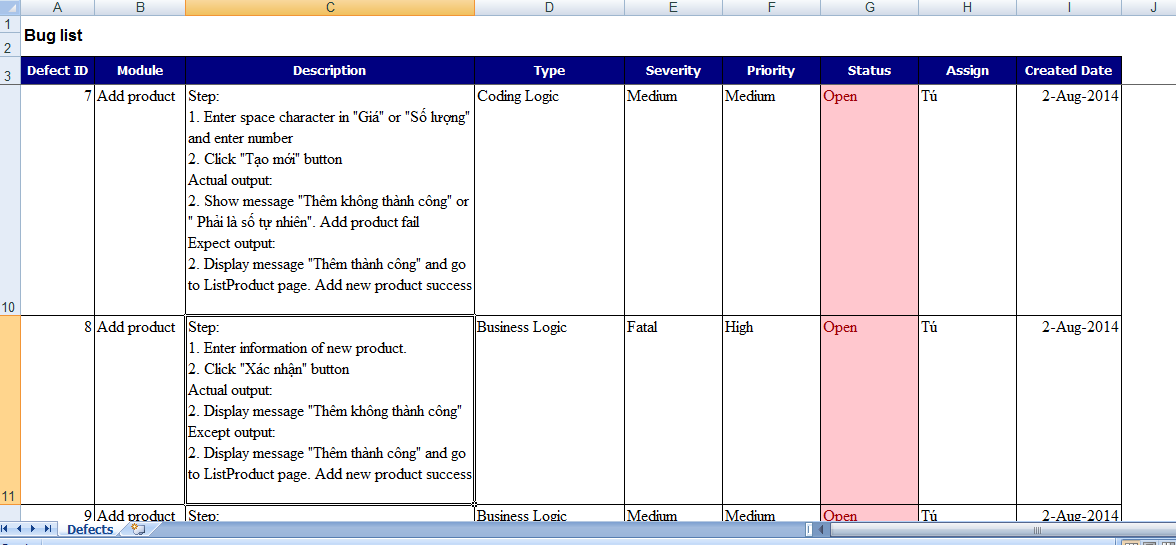 8/21/2014
33
IV. Testing
6. 	Test tools and environment
6.1. Hardware
At Seller: Handhelds running Windows Phone 8 OS
At Agent: A configured PC workstation listed in the project’s Requirement specification.
The product will NOT be tested in other devices.

6.2. Software
Microsoft Office Excel 2007
NET Framework 4.0

6.3. Operation System
Windows Phone 8
Windows 7 (32bit, 64 bit)
Windows 8 (32bit, 64bit)
8/21/2014
34
IV. Testing
7.	Test report
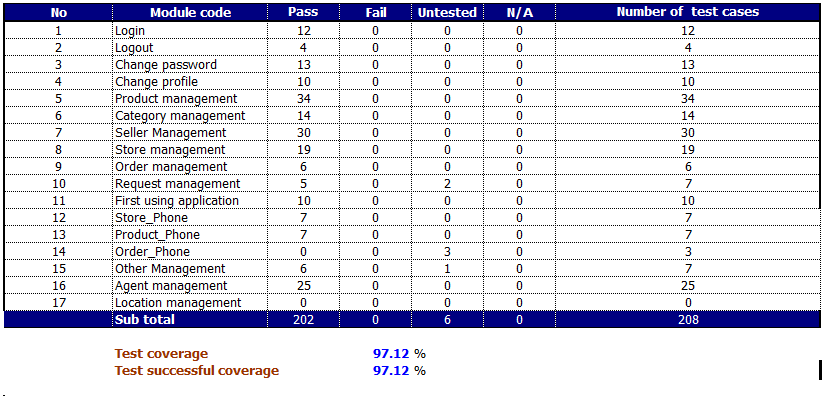 8/21/2014
35
DEMO
Q&A
8/21/2014
36
Thanks for listening
8/21/2014
37